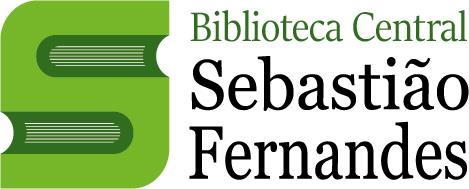 TUTORIAL MEMORIA: SUBMISSÃO PRODUTO TÉCNICO
Padrões de preenchimento
PASSO 1 – TELA PRINCIPAL
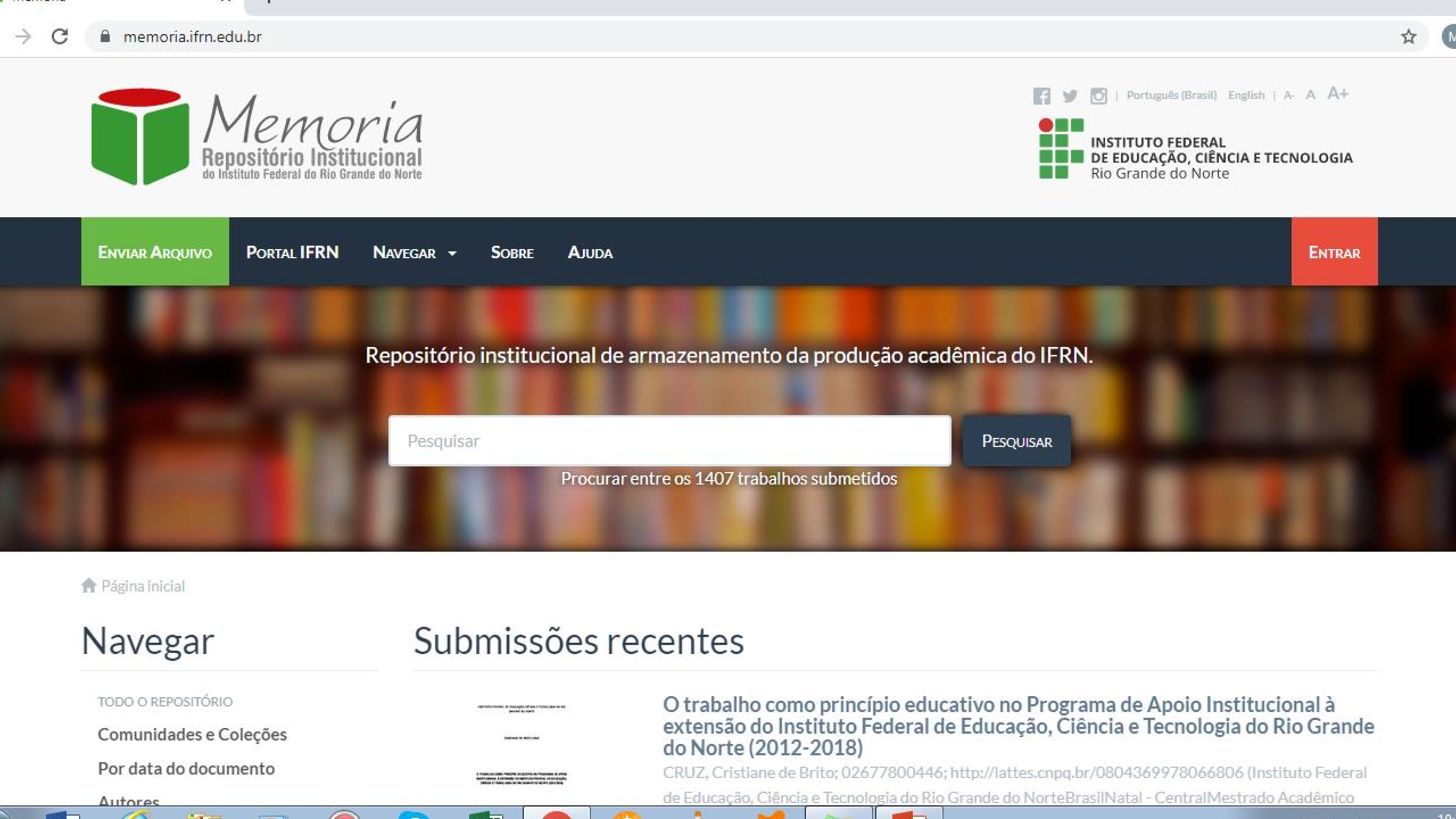 PASSO 2 – INSERIR MATRÍCULA SUAP E SENHA
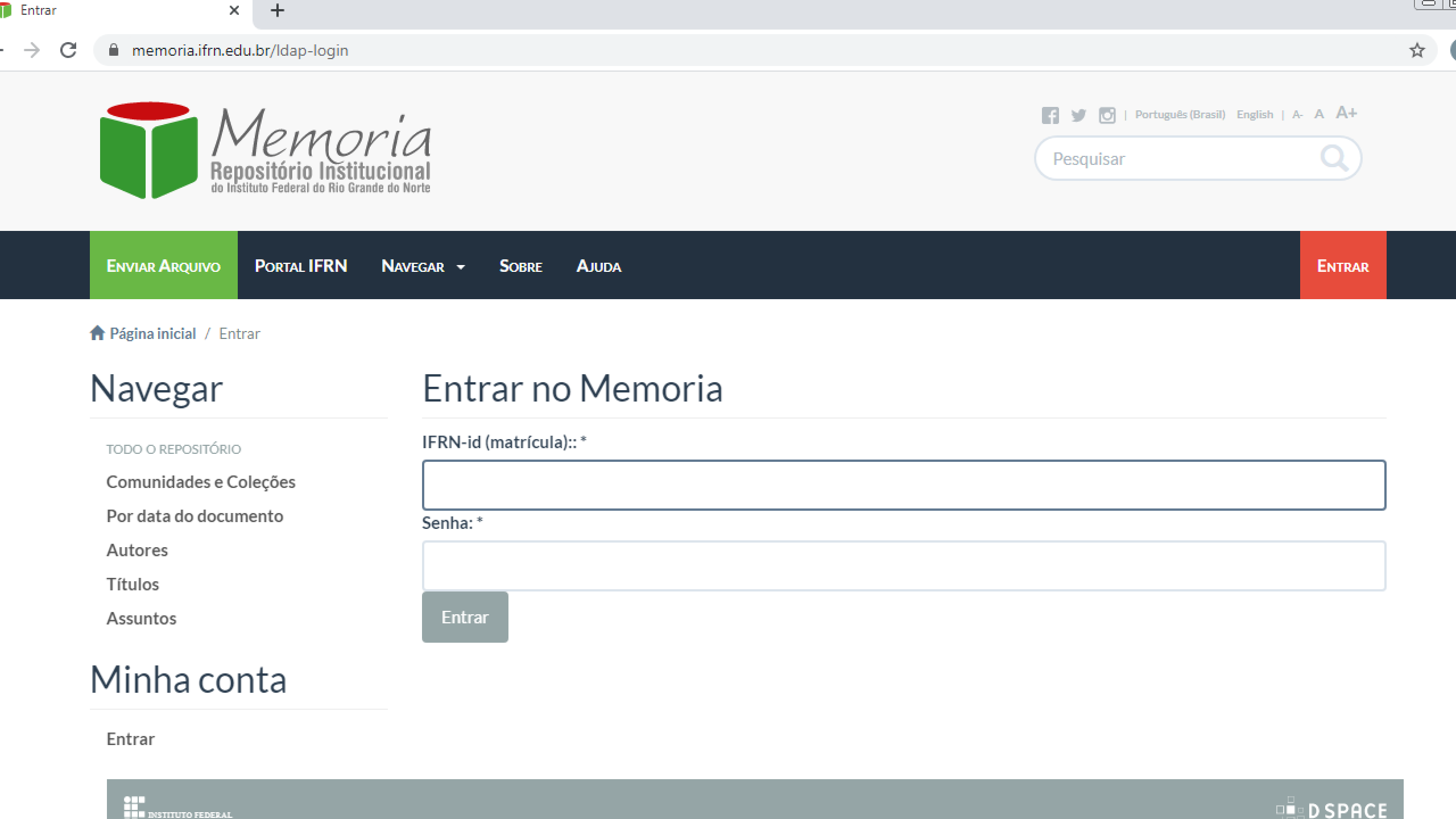 PASSO 3 – PARA ENVIAR UM PRODUTO ACESSA EM SUBMISSÕES
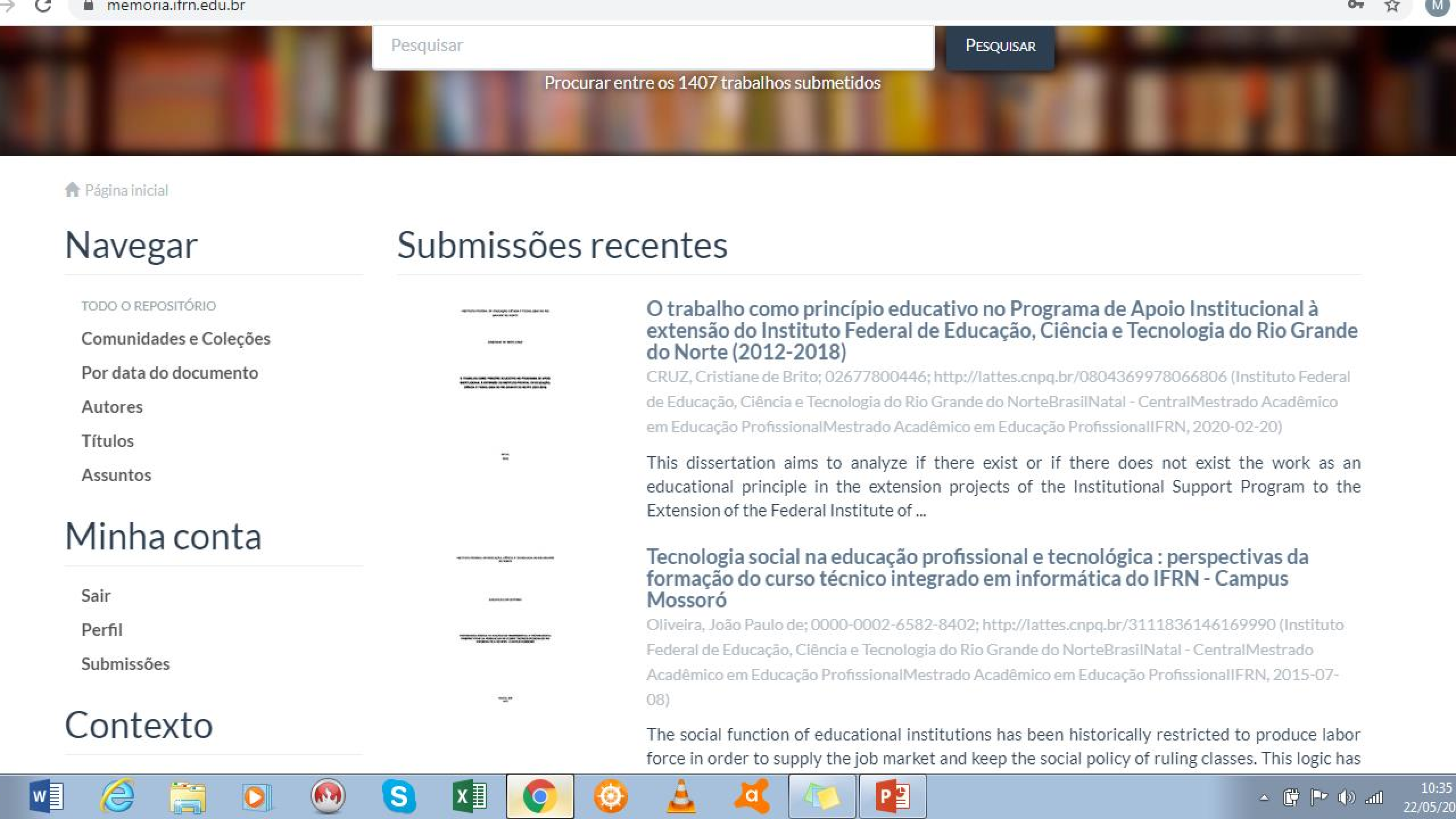 PASSO 4 – PARA ENVIAR UM PRODUTO CLICAR EM INICIAR OUTRA SUBMISSÃO
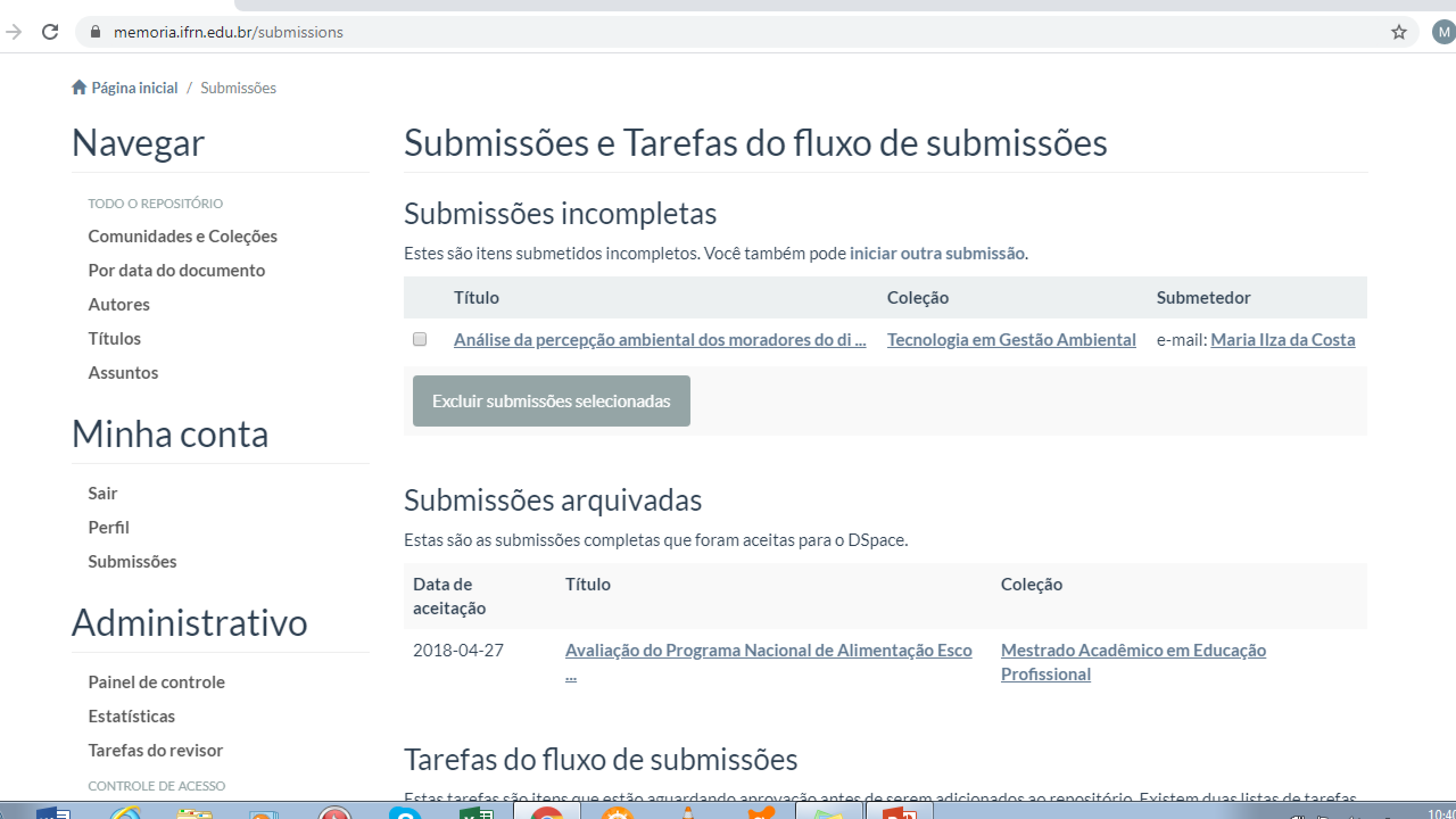 PASSO 5 – ESCOLHER A COLEÇÃO
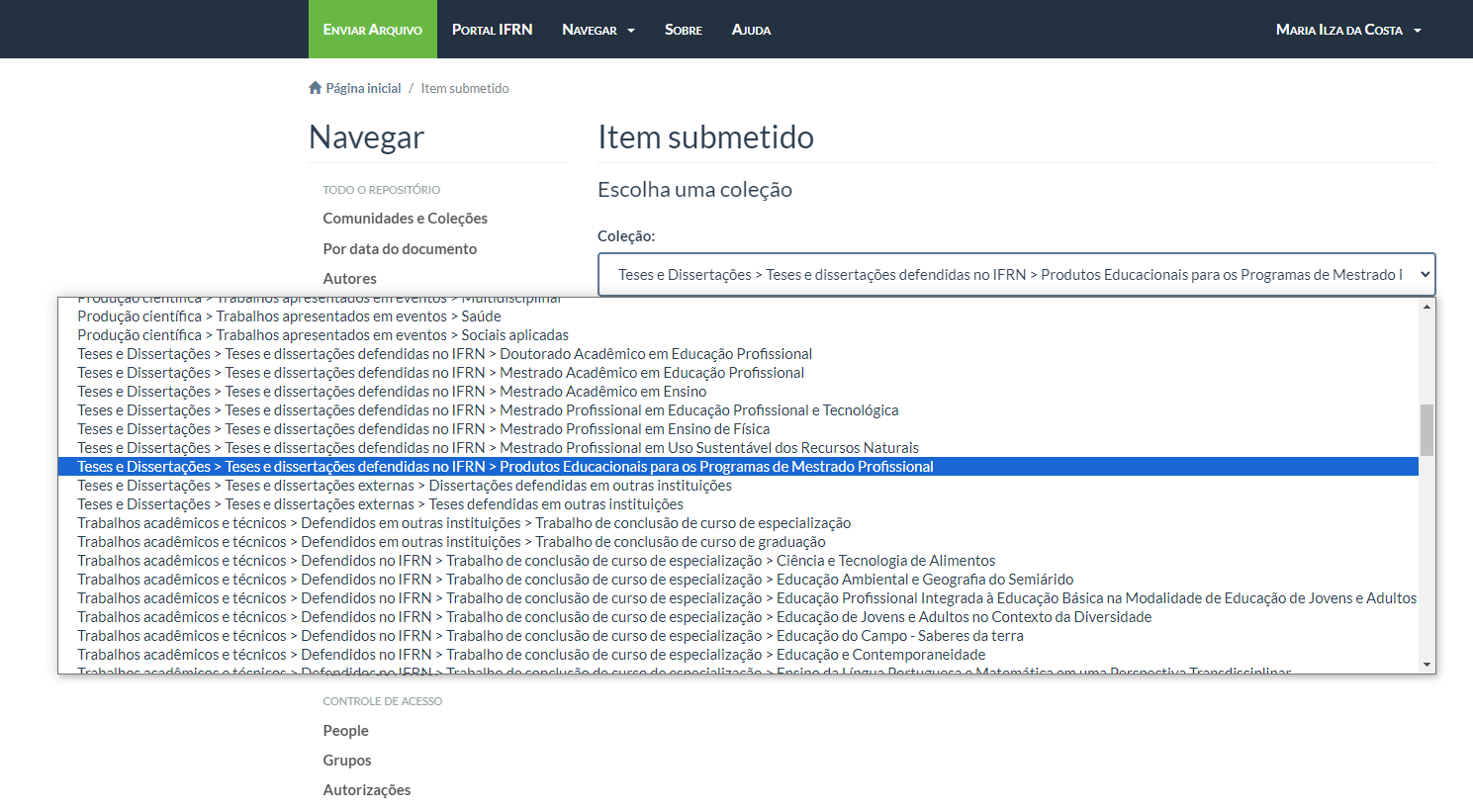 PASSO 6 – ESCOLHER OUTRO DOCUMENTO
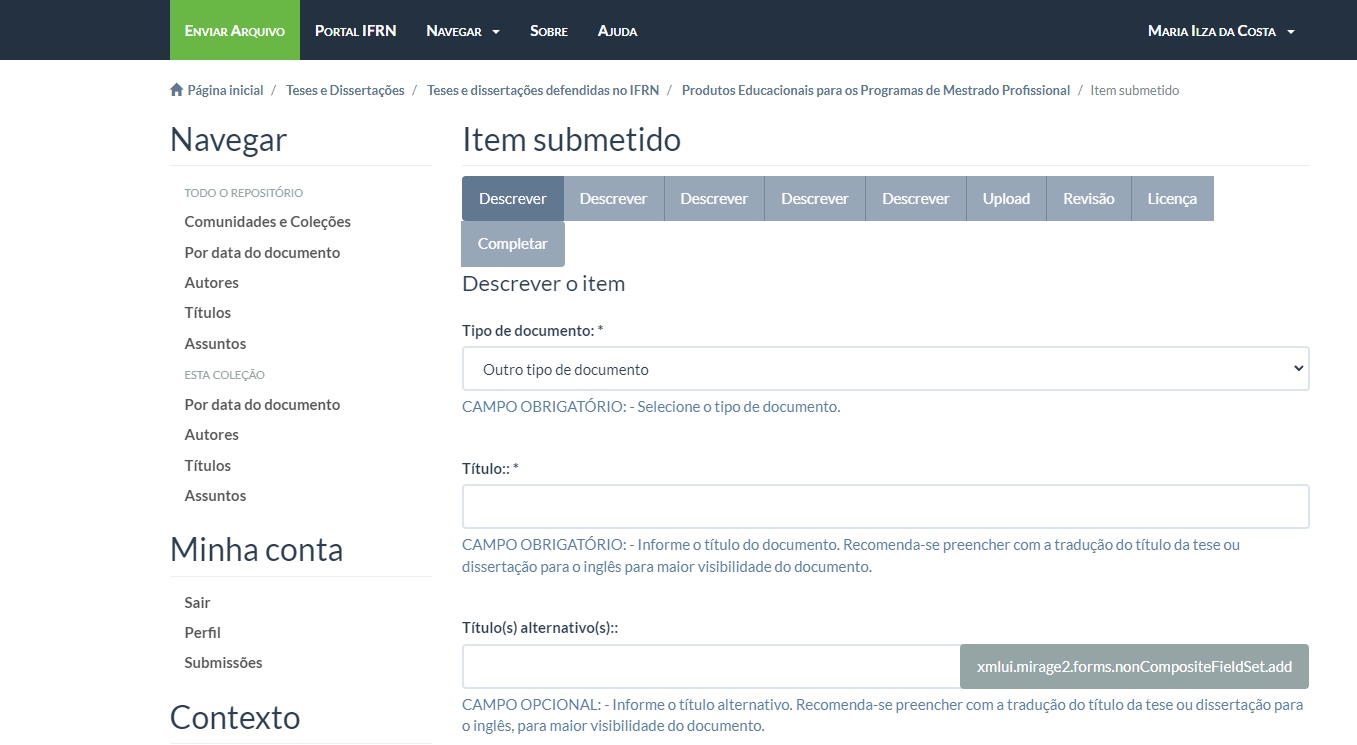 PASSO 7 – PREENCHER OS CAMPOS DO TÍTULO E PERMISSÃO DE ACESSO
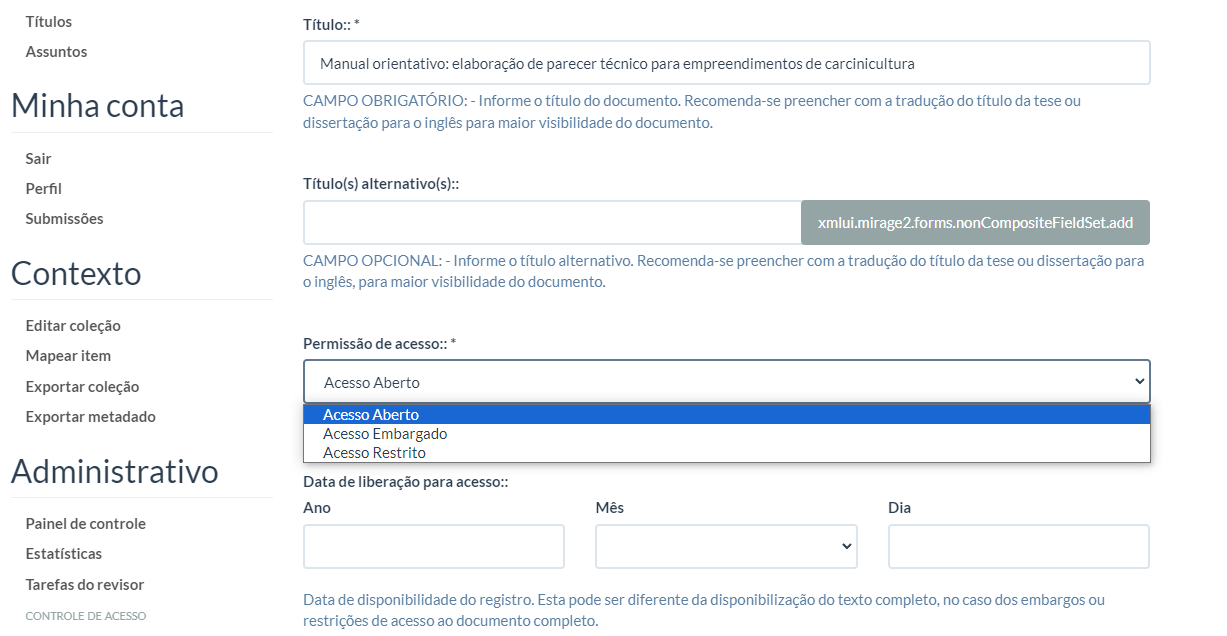 Preencher todos os campos da plataforma com  letras minúsculas e maiúsculas
A data de liberação não é data de defesa. Este campo só preenche quando escolhe o acesso embargado ou restrito.
PASSO 8 – PREENCHER OS DADOS DO AUTOR E ORIENTADOR
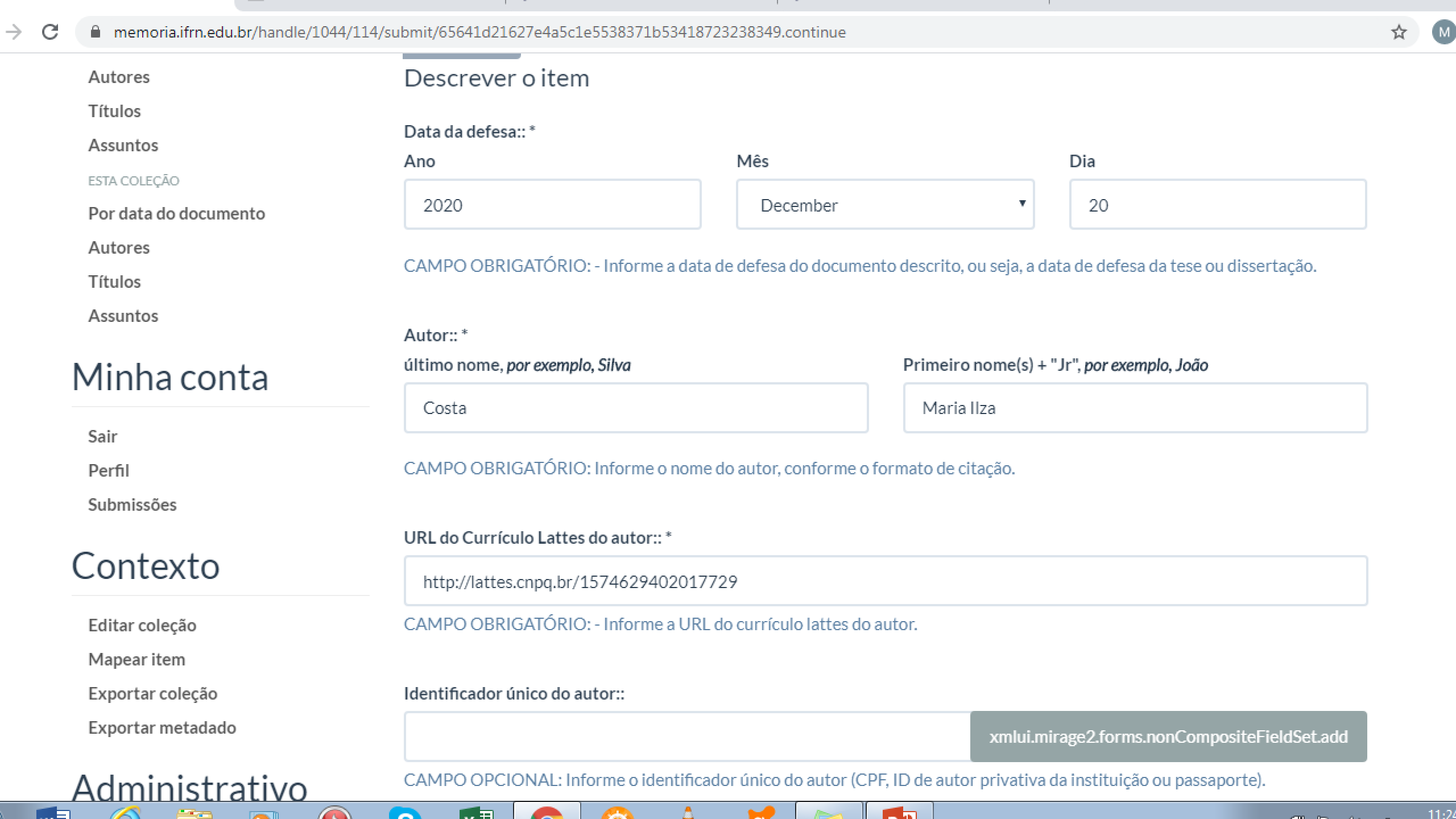 Não preencher o sobrenome do autor e dos membros da banca examinadora em letras maiúsculas. É obrigatório o currículo lattes do autor e do orientador.
PASSO 9 – PREENCHER OS DADOS DOS MEMBROS DA BANCA EXAMINADORA
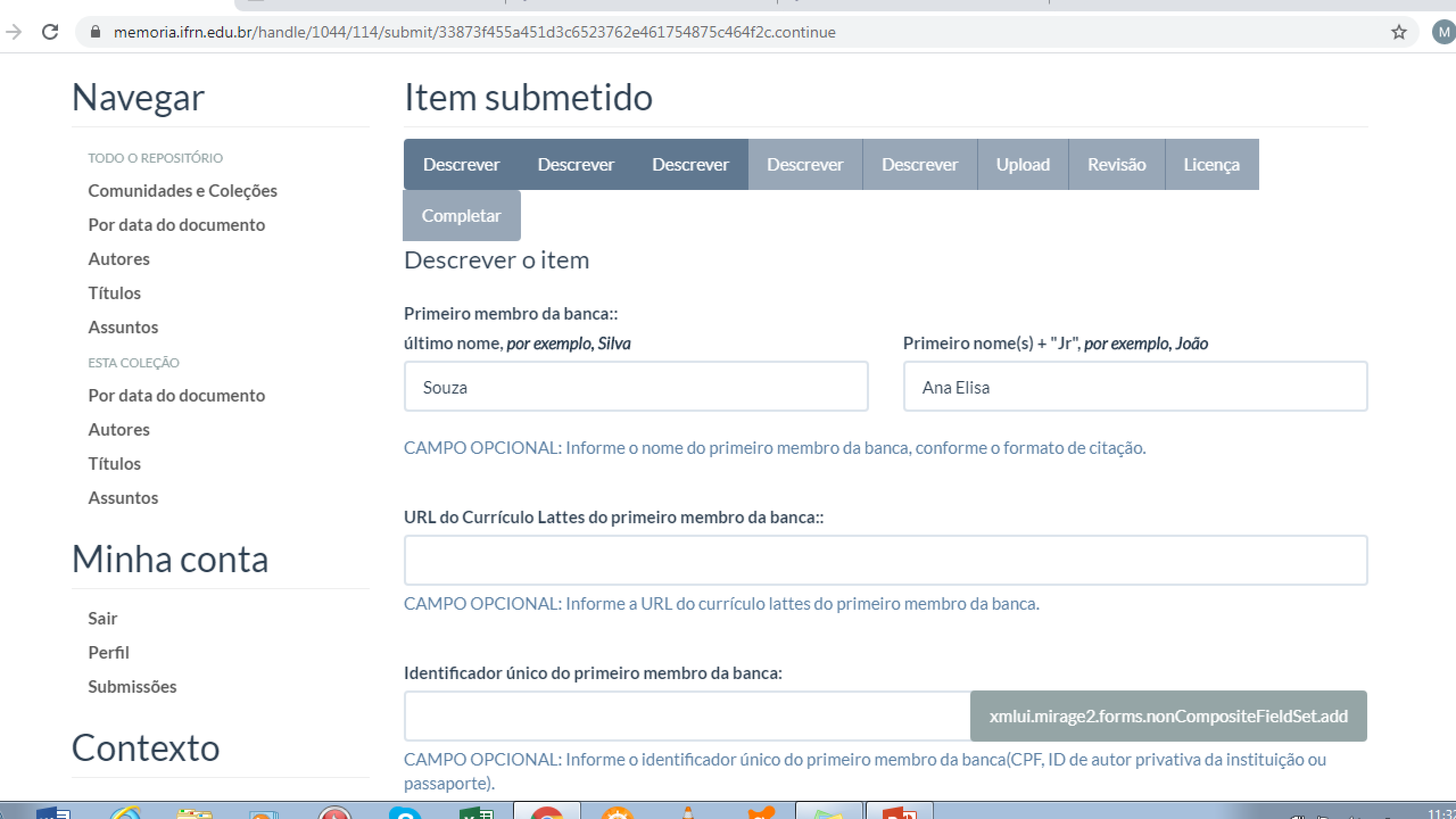 Currículos lattes  opcionais para os  membros da banca  examinadora
PASSO 10 – ESCOLHER O CAMPUS
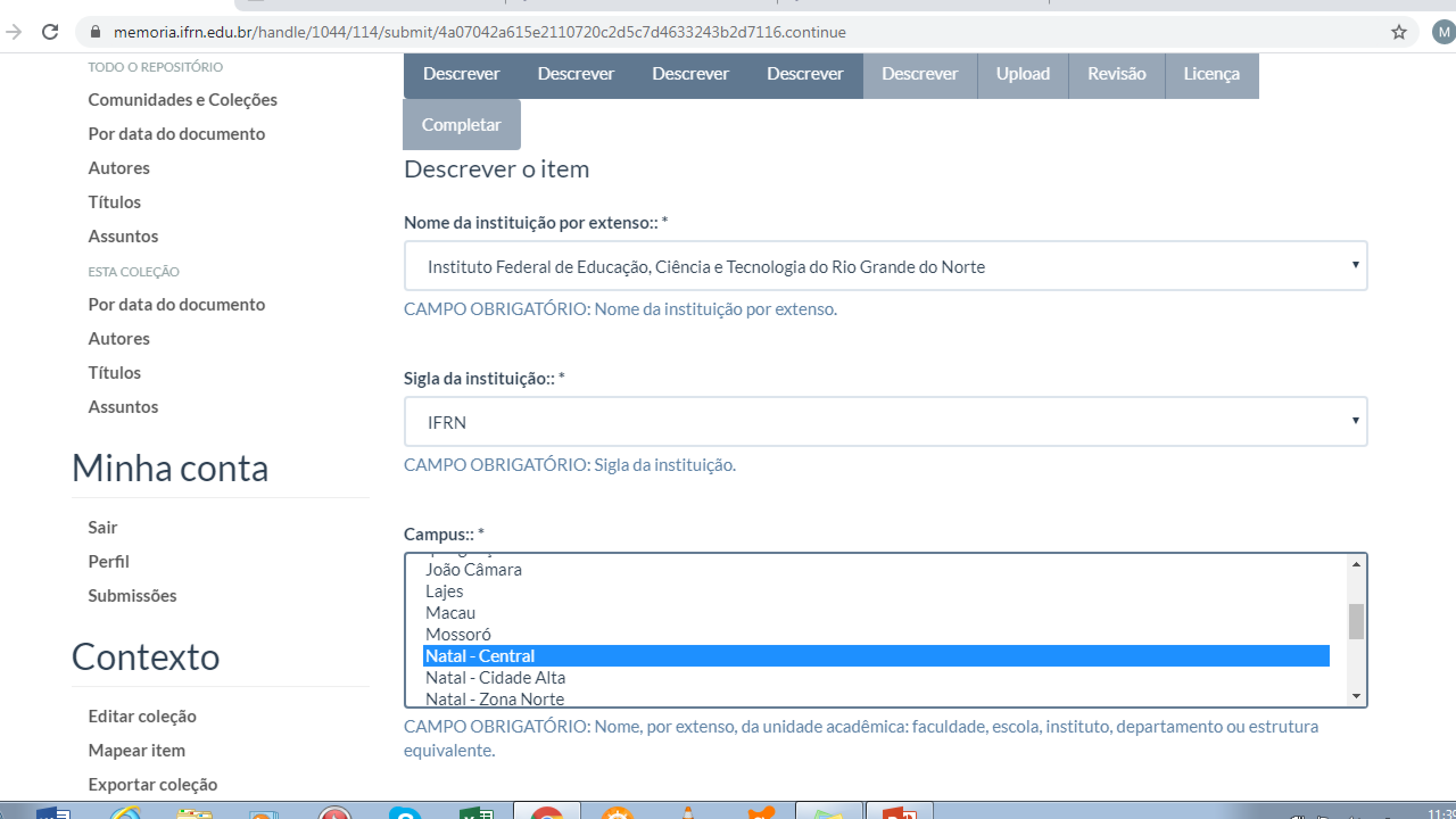 PASSO 11 – INSERIR AS PALAVRAS-CHAVE E O RESUMO
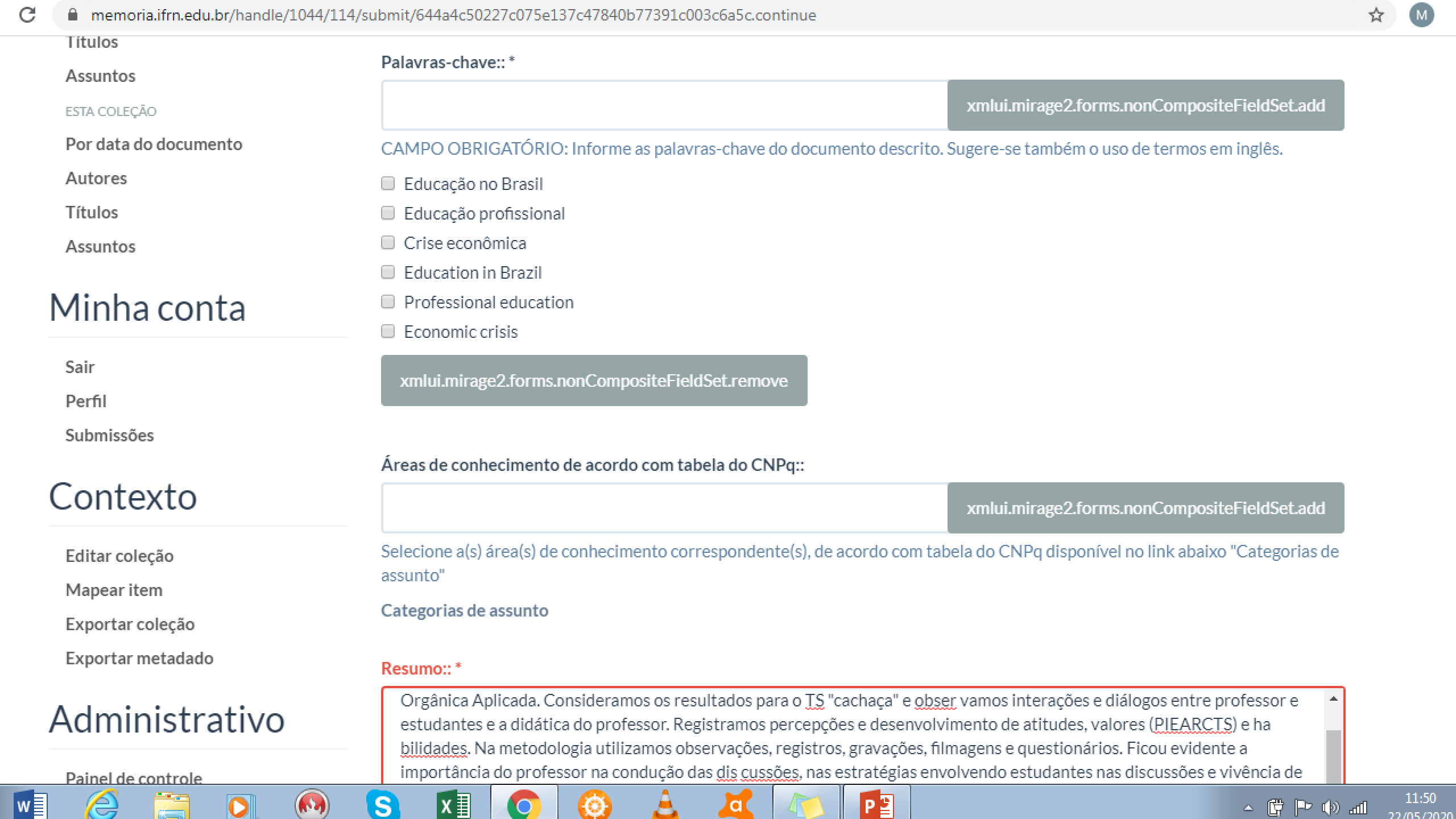 Adicionar as palavras-chave
Modelo
Remover as palavras-chave
Inserir o resumo sem as palavras-chave
PASSO 12 – UPLOAD DO PRODUTO ACADÊMICO
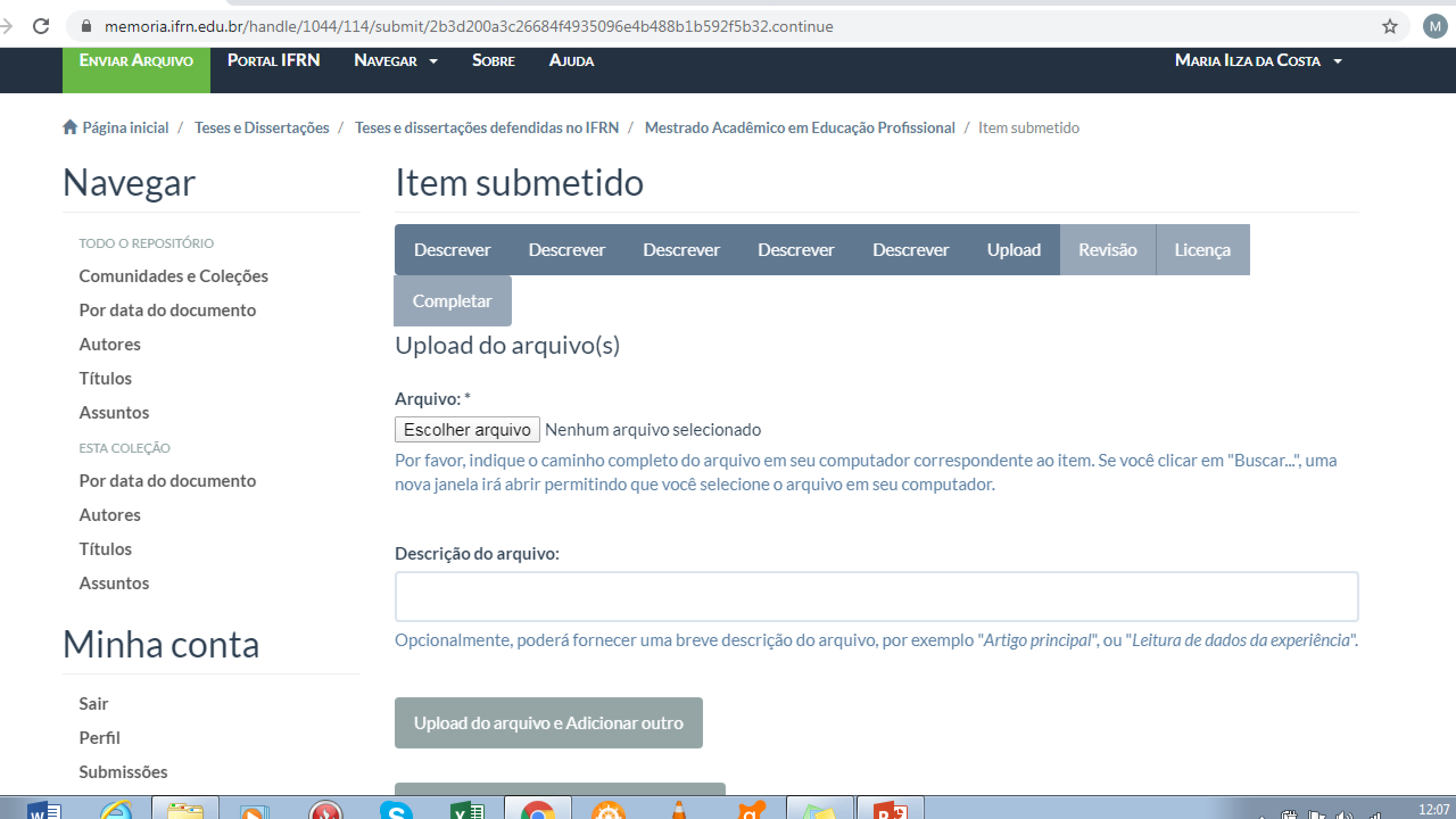 Documento em formato .pdf e salvar com o nome completo do autor
PASSO 13 – UPLOAD DO PRODUTO ACADÊMICO (CONTINUAÇÃO)
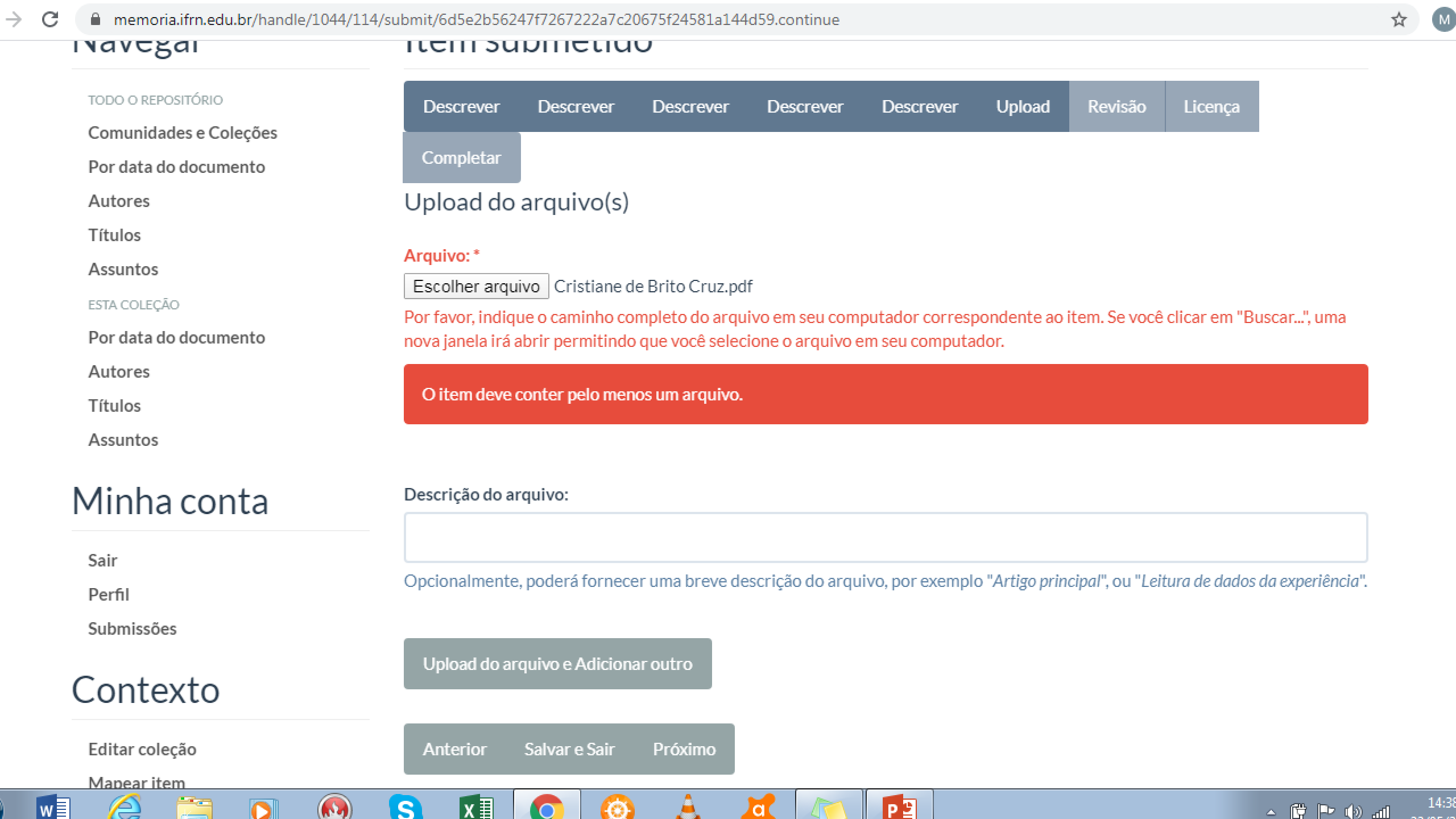 PASSO 14 – UPLOAD DO PRODUTO ACADÊMICO (CONTINUAÇÃO)
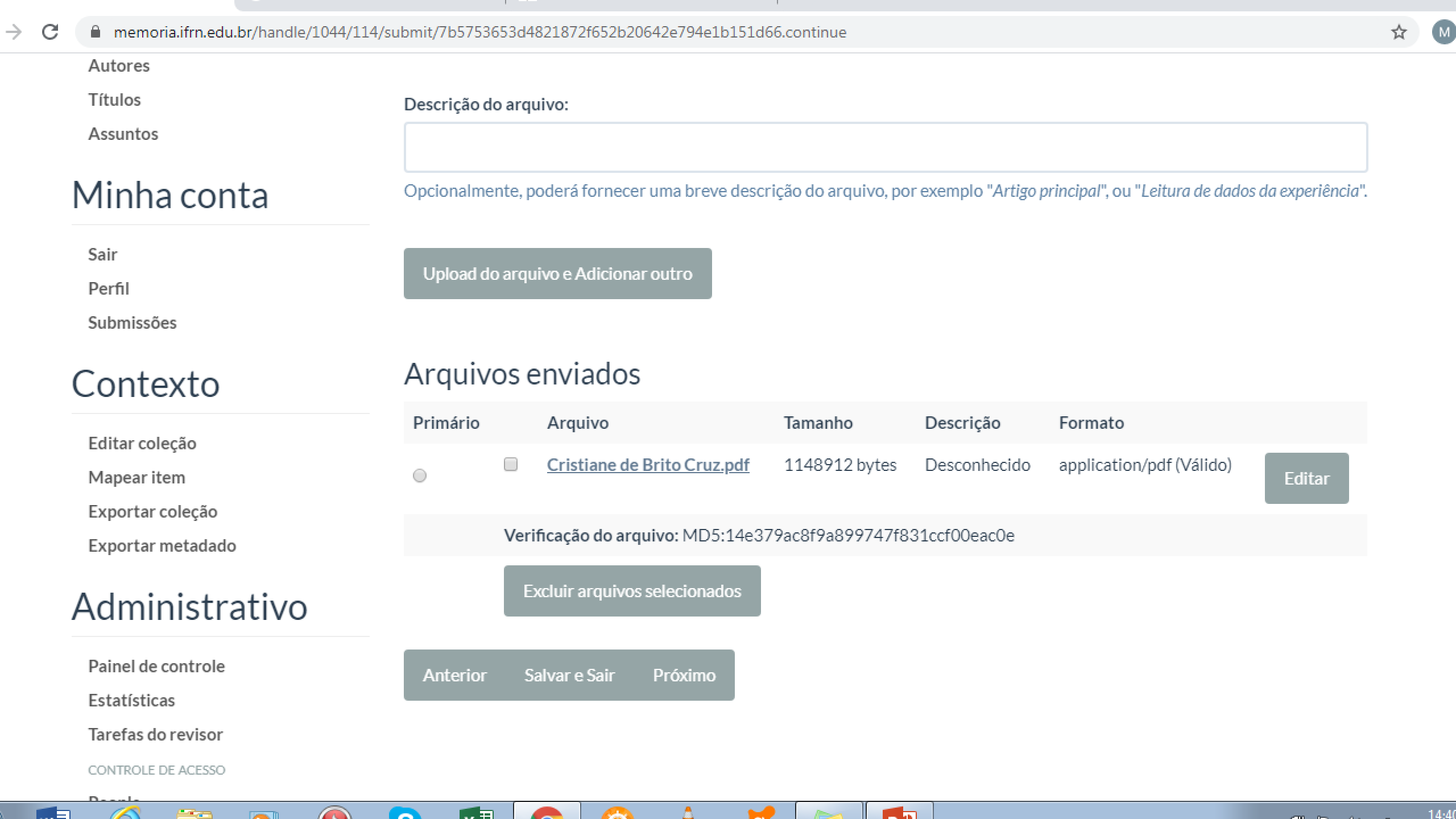 PASSO 15 – CONFERIR E CERTIFICAR OS DADOS
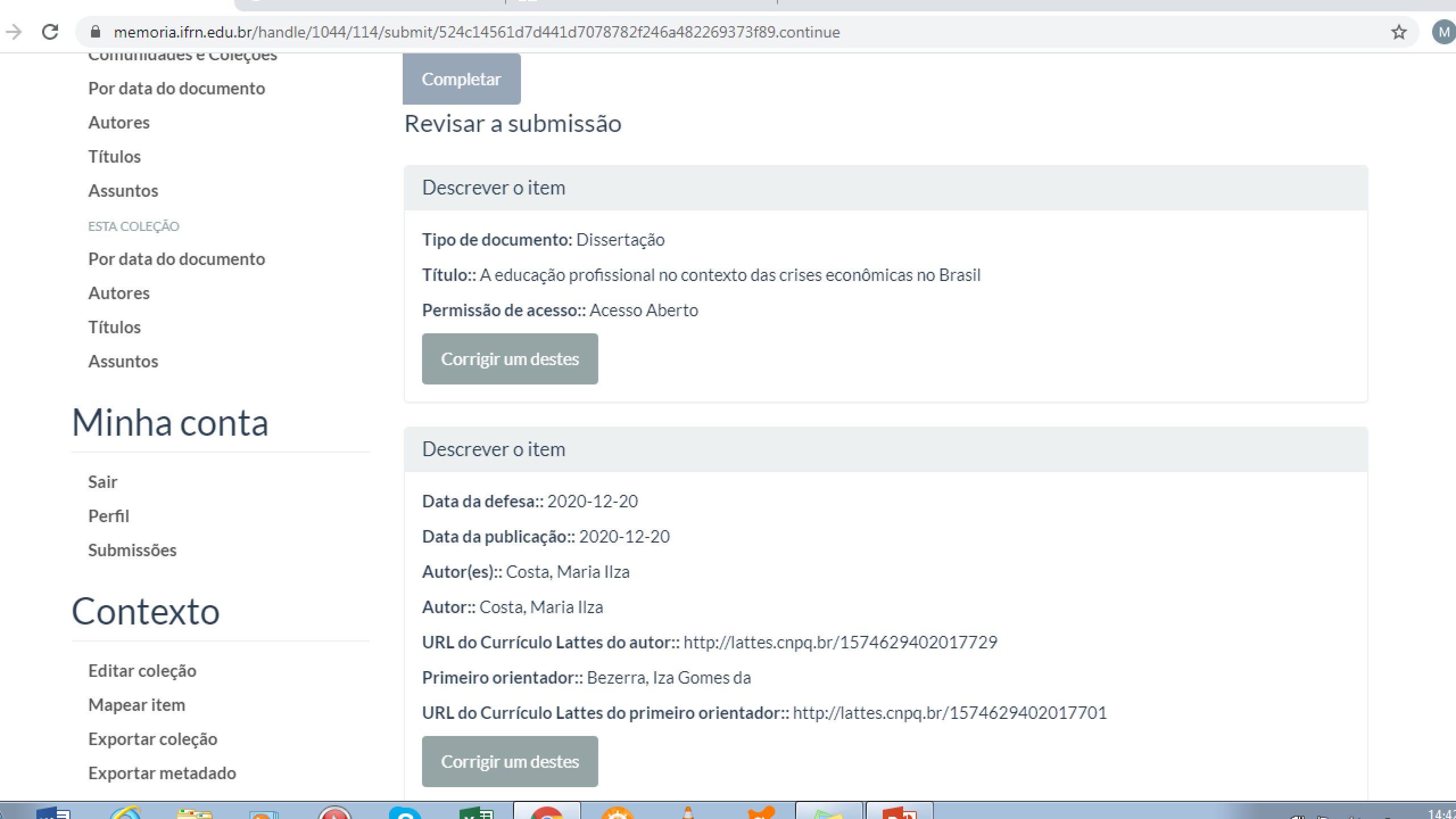 PASSO 16 – CONFERIR E CERTIFICAR OS DADOS (CONTINUAÇÃO)
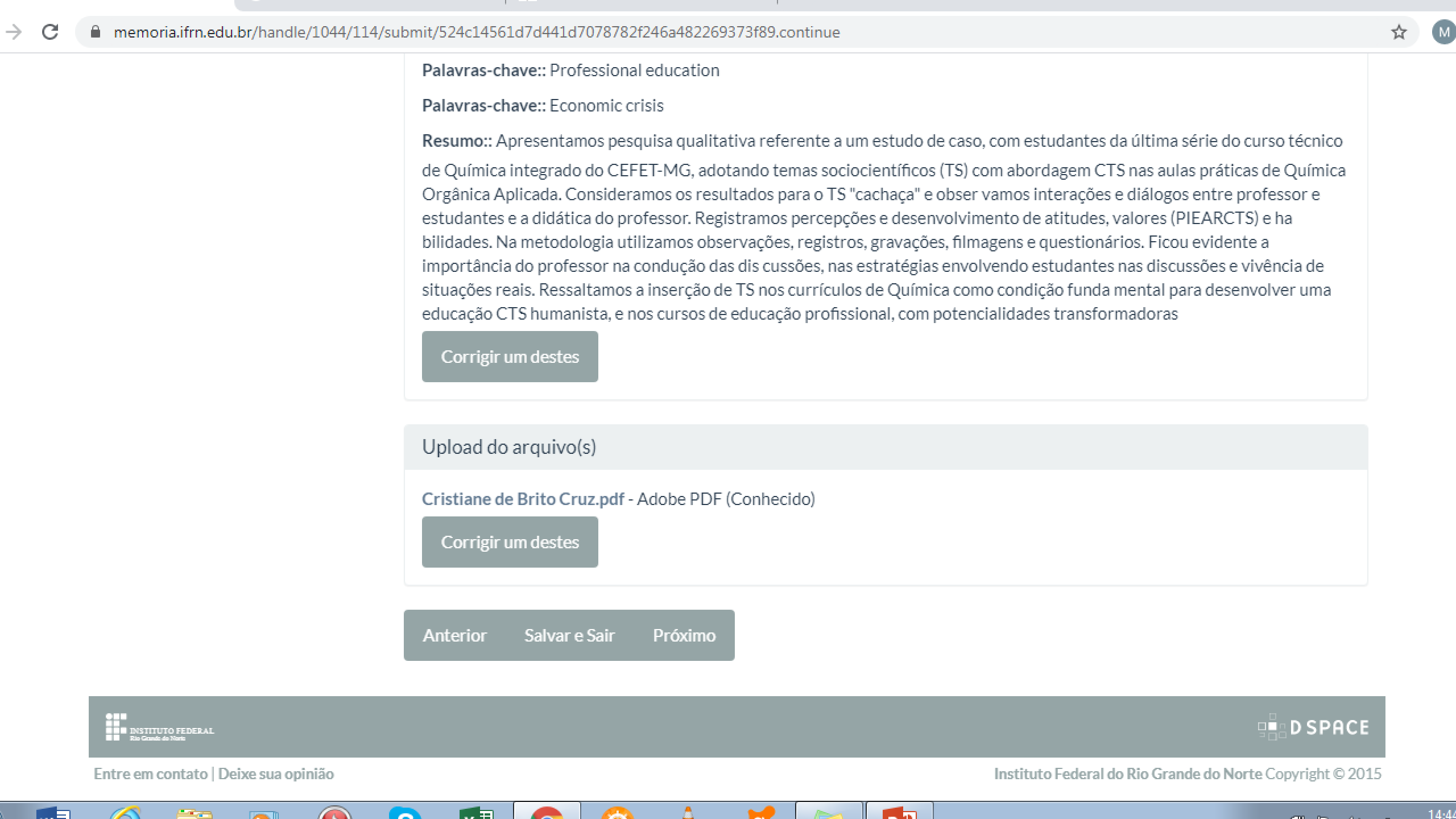 Revisados os dados e clicar em próximo
PASSO 17 – LICENÇA DSpace
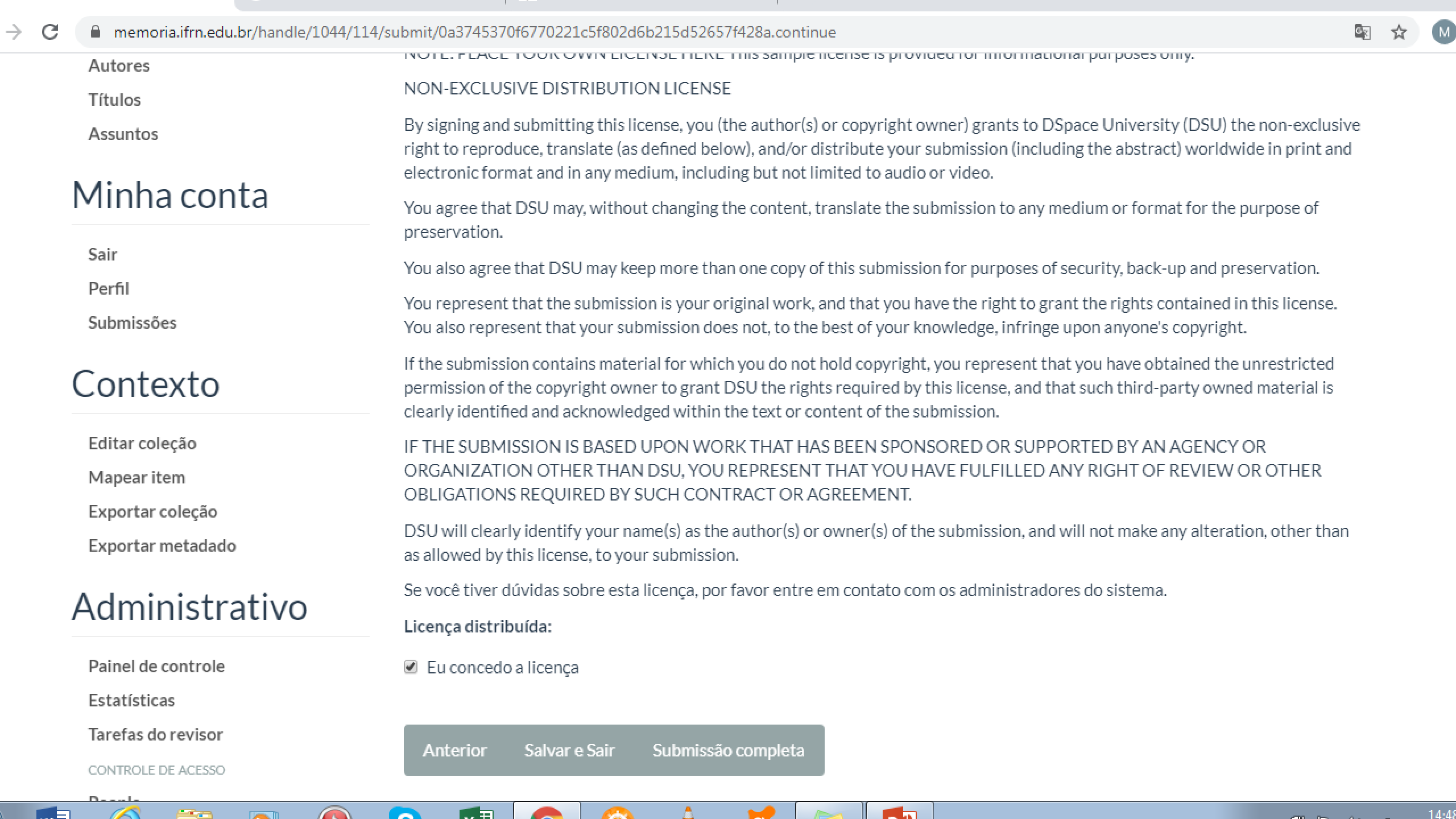 Clicar no link submissão completa para finalizar
COMUNICADO
TERMO DE AUTORIZAÇÃO 



O aluno deverá solicitar esse termo, via e-mail da biblioteca
(nircicobib.cnat@ifrn.edu.br)
TERMO DE AUTORIZAÇÃO (OBRIGATÓRIO PARA O PROCESSO DE VALIDAÇÃO NO MEMORIA)
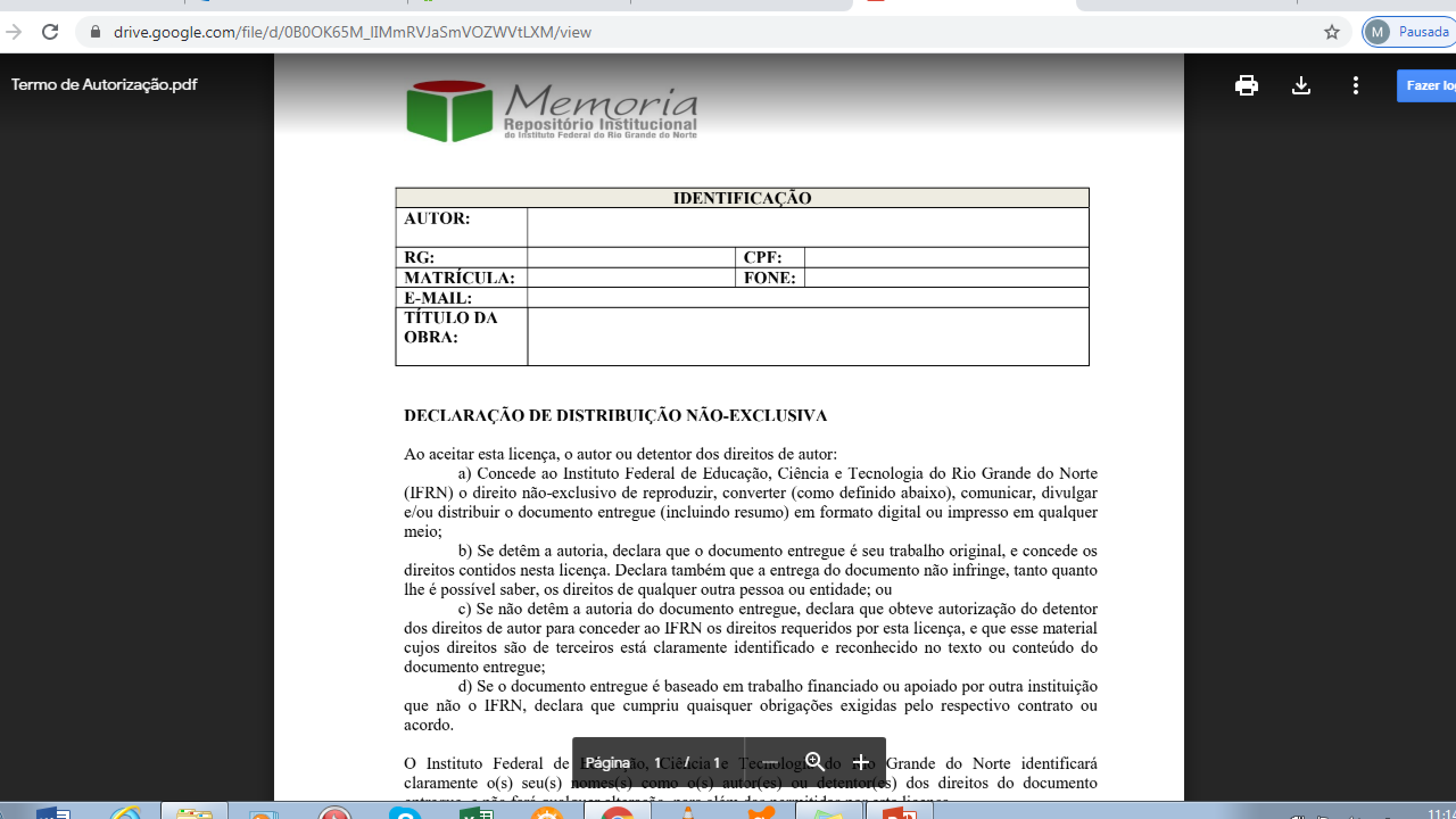 Preenchê-lo em caixa alta, ou seja, todo em maiúsculo e com letra legível
TERMO DE AUTORIZAÇÃO (CONTINUAÇÃO)
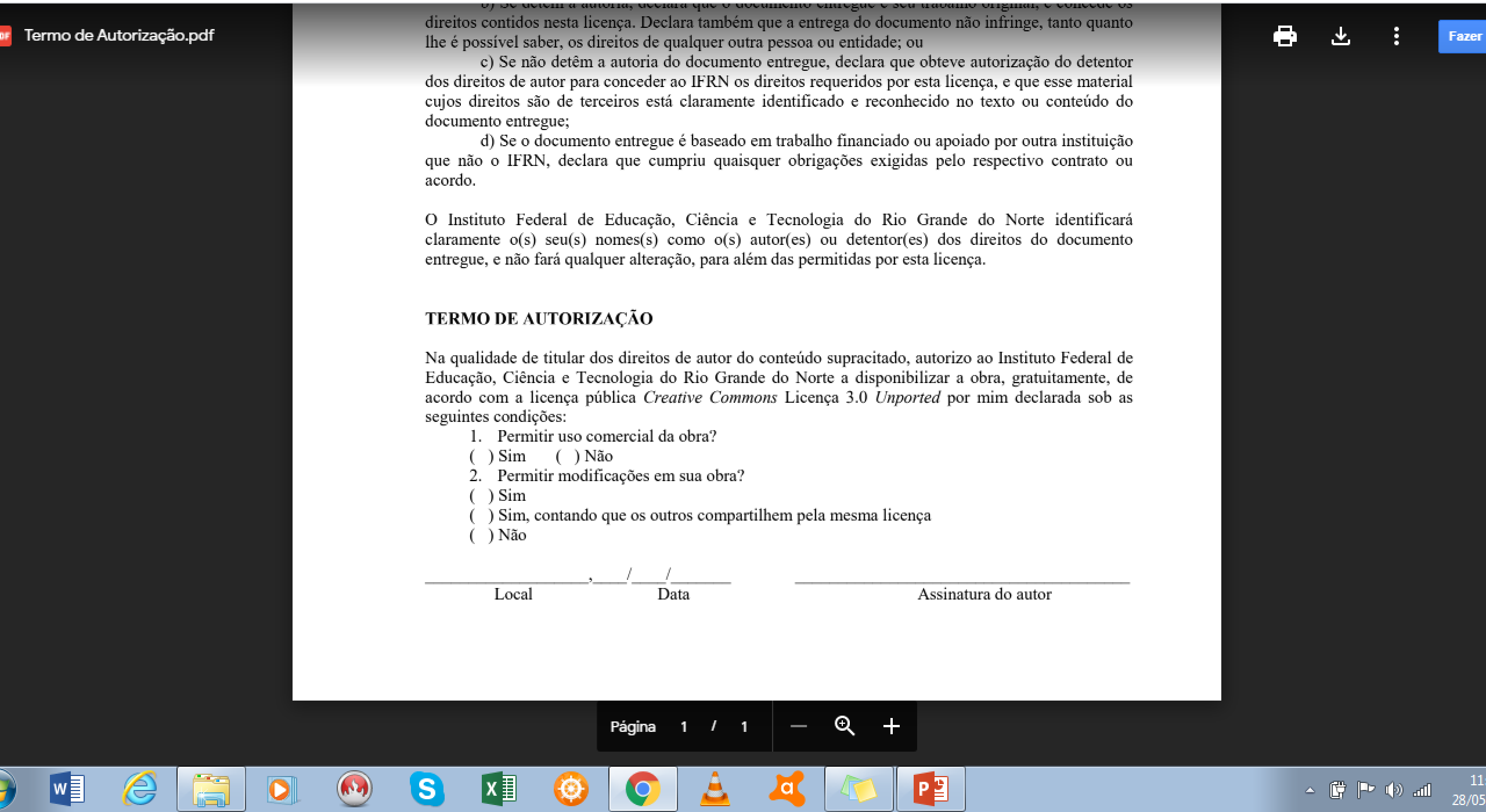 O(A) orientador(a), somente, poderá submeter a produção do discente, mediante certificar se aluno entregou esse termo à biblioteca, via e-mail
Sinalizar as opções “não” nas duas questões
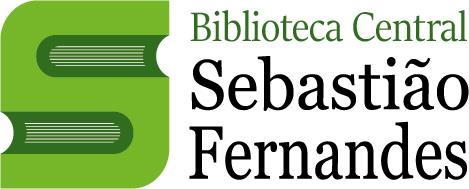 Núcleo de Informação e Referência e Curadoria da Informação (NIRCI)
ELABORAÇÃO:Maria Ilza da CostaBibliotecária-DocumentalistaPARTICIPAÇÃO:Joel de Albuquerque Melo NetoCoordenador da Biblioteca
Sandra Nery S. BigoisBibliotecária-Documentalista
Leide Jane Cruz VieiraEstagiária de Biblioteconomia
Lucas Eduardo da Silva BezerraEstagiário de Biblioteconomia
E-MAIL: nircicobib.cnat@ifrn.edu.br  CONTATO: (84) 4005-9868/9870